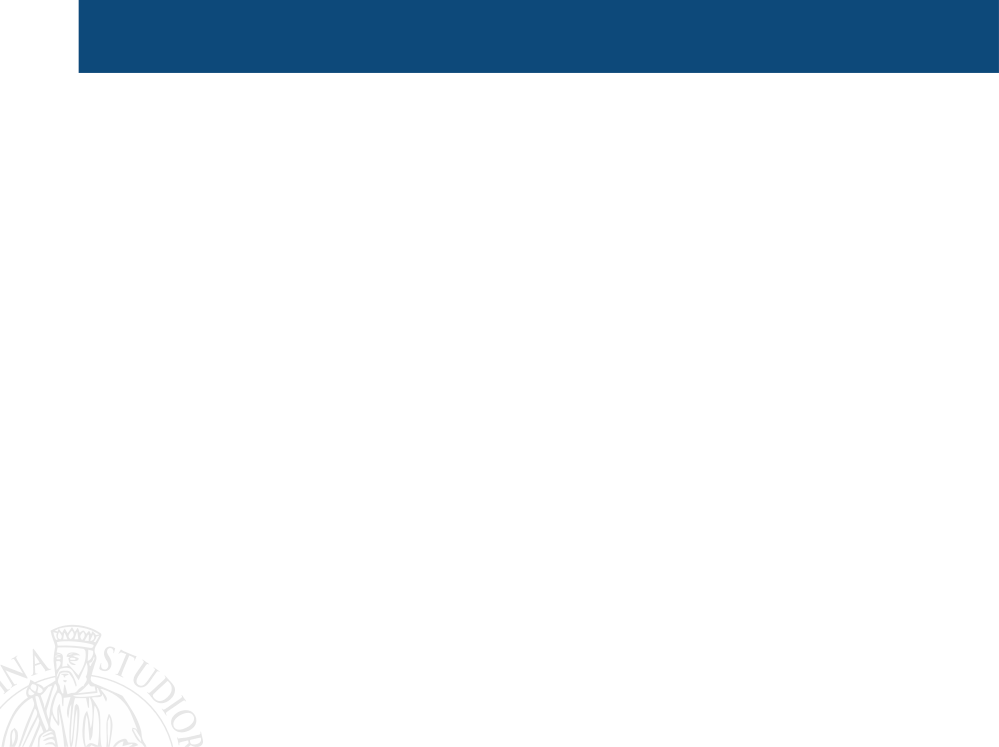 Pedagogia Generale
Fondamenti 2
Vanna Boffo
1
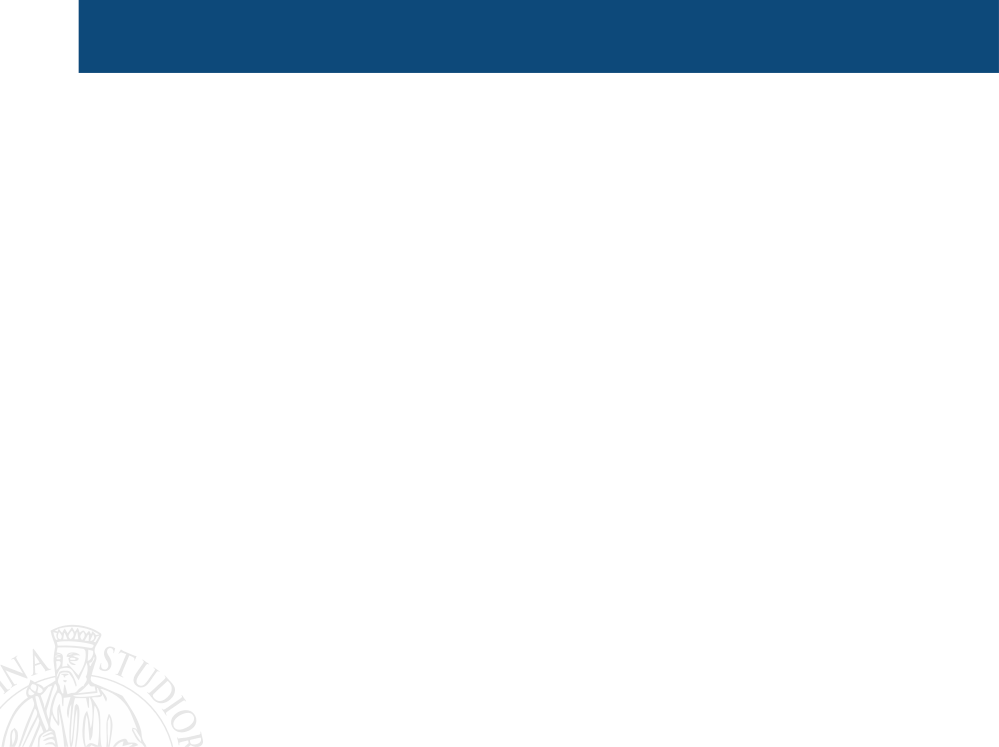 Il rapporto fra Pedagogia e Scienze dell’Educazione
Tale rapporto si viene definendo alla fine dell’Ottocento con la nascita dei saperi scientifici così come li conosciamo oggi;
Dewey definisce per primo la Pedagogia come la Scienza dell’Educazione (1929);
Le Scienze dell’educazione si rafforzano e crescono durante il Novecento sino a collocarsi al centro della teorizzazione pedagogica;
2
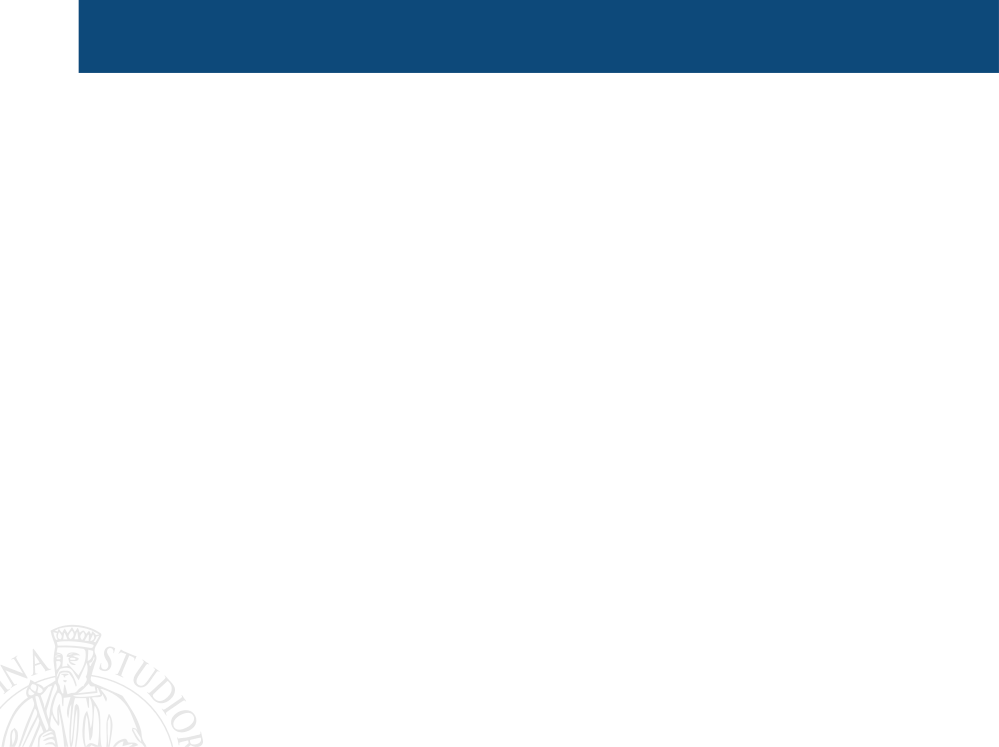 La pedagogia come scienza
La pedagogia è una Scienza: appunto la Scienza dell’Educazione;

Nel corso del Novecento si è parlato di una crescita tanto esponenziale delle Scienze dell’Educazione da ritenere che potessero essere assunte al posto della pedagogia stessa: si parla di un collocamento all’interno della pedagogia stessa;

Nel corso del Novecento si è avuto anche il passaggio da una lettura specialistica e settoriale dei problemi educativi a un coordinamento specificamente pedagogico, che implica riflessività, intenzionalità e che si caratterizza come ricostruzione di una unità di senso e come prospettiva di generalità;
3
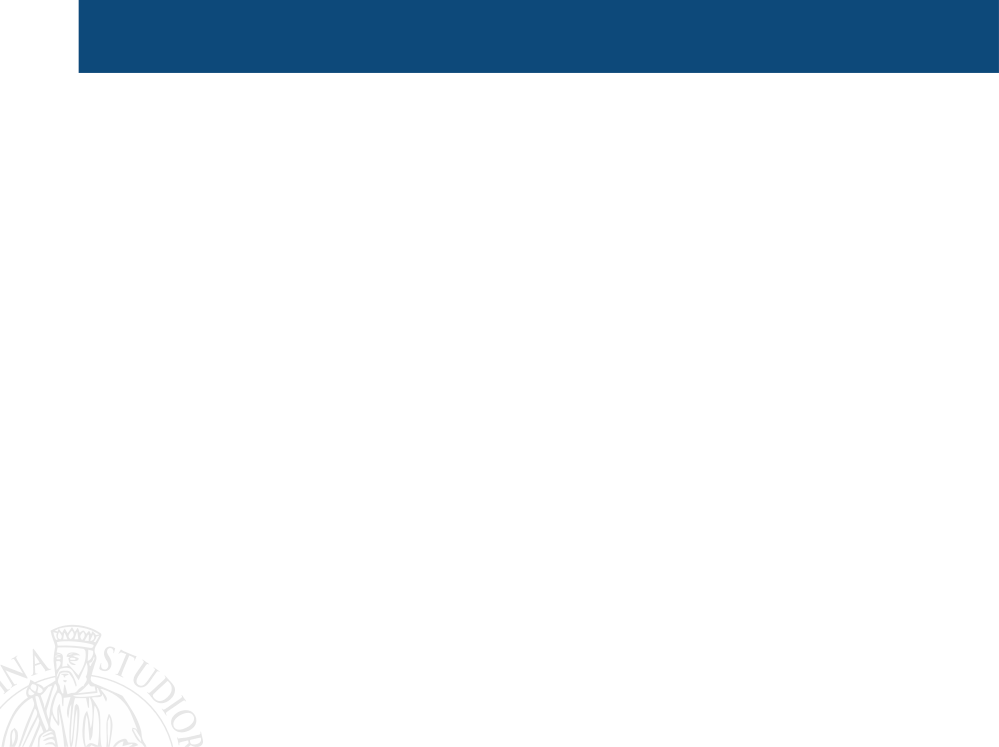 Le Scienze dell’Educazione
Le scienze dell’educazione permettono l’analisi pedagogica. Oggi si fa pedagogia sempre attraverso il riferimento a saperi specifici: sociologici, psicologici, antropologici, ma anche storici, filosofici, biologici, linguistici; 

Le Scienze dell’educazione sono saperi della/per la pedagogia attraverso una intenzionalità specifica che le percorre mediante una curvatura formativo/educativa che è il senso, ma anche la guida, orientando e disponendo tutto secondo il vettore educativo/formativo;

Il sapere pedagogico parte dalle varie scienze, le assume, le orienta, le dispone secondo il senso educativo/formativo. 

Il sapere pedagogico come sapere generale della formazione
4
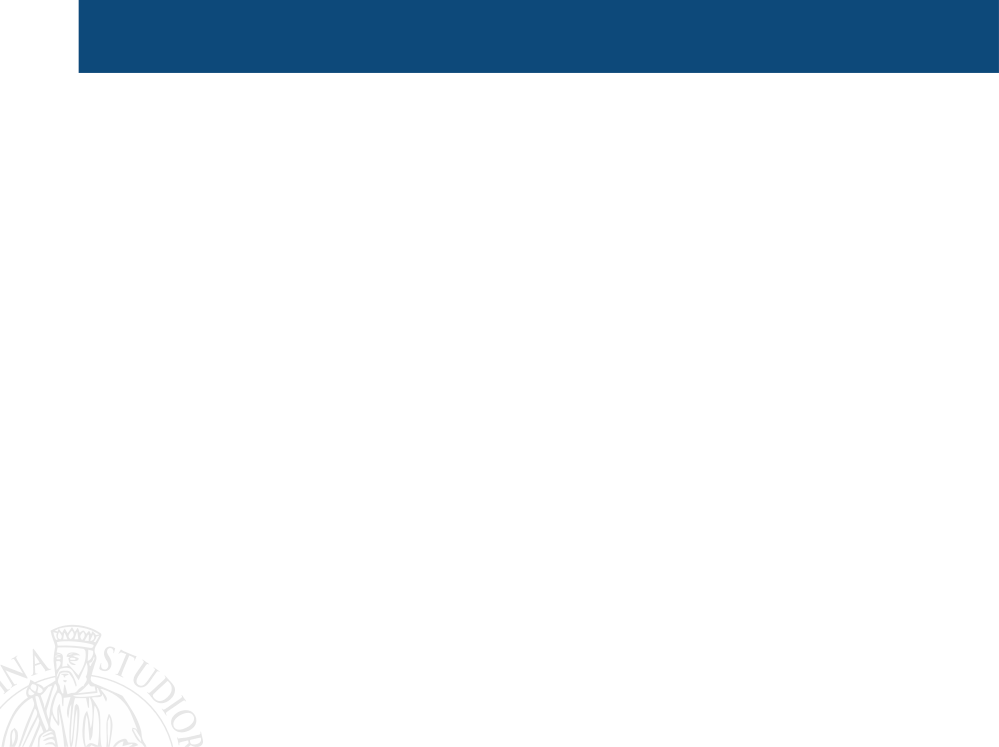 Le Scienze dell’Educazione
Antropologia
Psicologia
Sociologia
Biologia
Linguistica
Storia
5
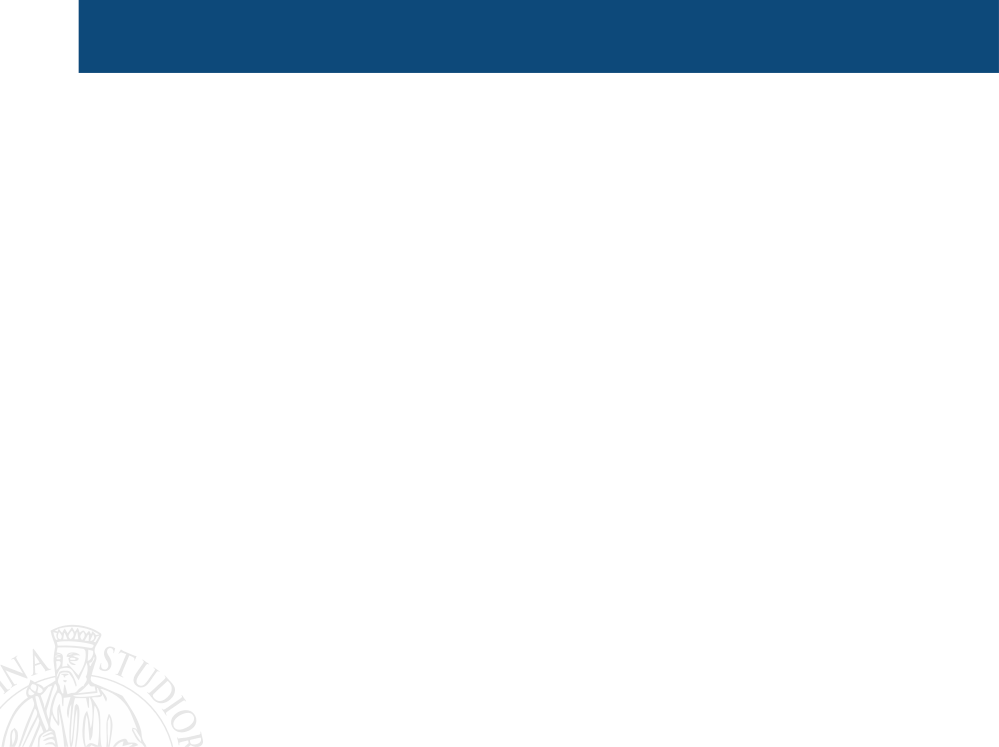 Le Scienze dell’Educazione
I Problemi pedagogici
La scuola
La famiglia
Le Istituzioni
Lo Stato
Il Soggetto/Persona/Individuo
6
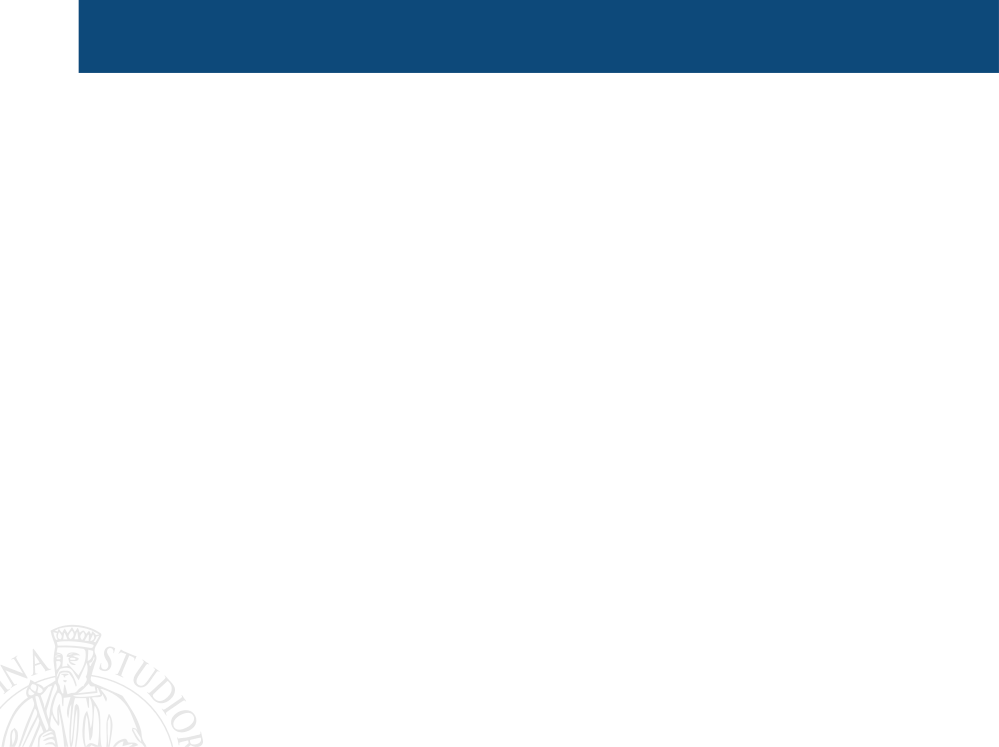 Le fonti di una Scienza dell’Educazione
Problema di Dewey:
Può esistere una scienza dell’educazione?
Sì, come sapere che applica il metodo scientifico
Metodo Scientifico:
1) Osservazione
2) Astrazione
3) Ipotesi
4) Teoria
5) Verifica
Si parte sempre da Problemi Educativi che pongono, appunto, Problemi.
7
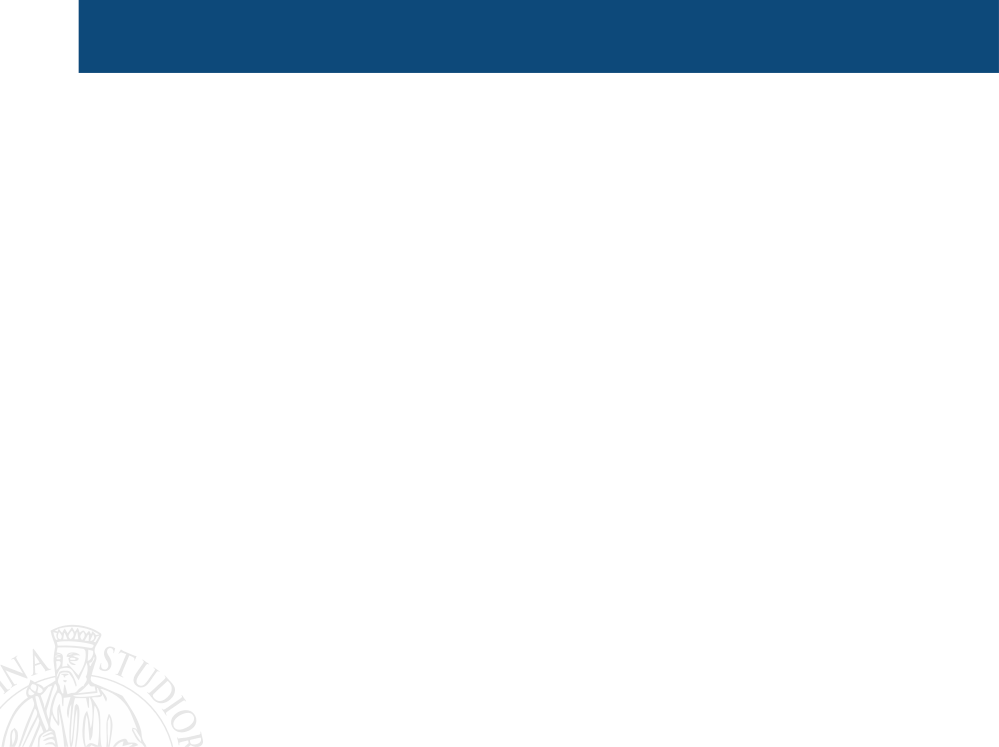 Le fonti di una Scienza  dell’Educazione
1) L’educazione è per sua natura un circolo o una spirale senza fine

2) essa include in sè la scienza

3) propone nuovi problemi

4) che reclamano “maggior pensiero” e più “vasta scienza”, secondo una perpetua successione.
Tale scienza è fatta di fonti (scienze) che vanno però raccolte in teorie educative di cui la filosofia, come pensiero generale dell’educazione, è la costruttrice, attivando un pensiero antropologico e problematico, sempre
8
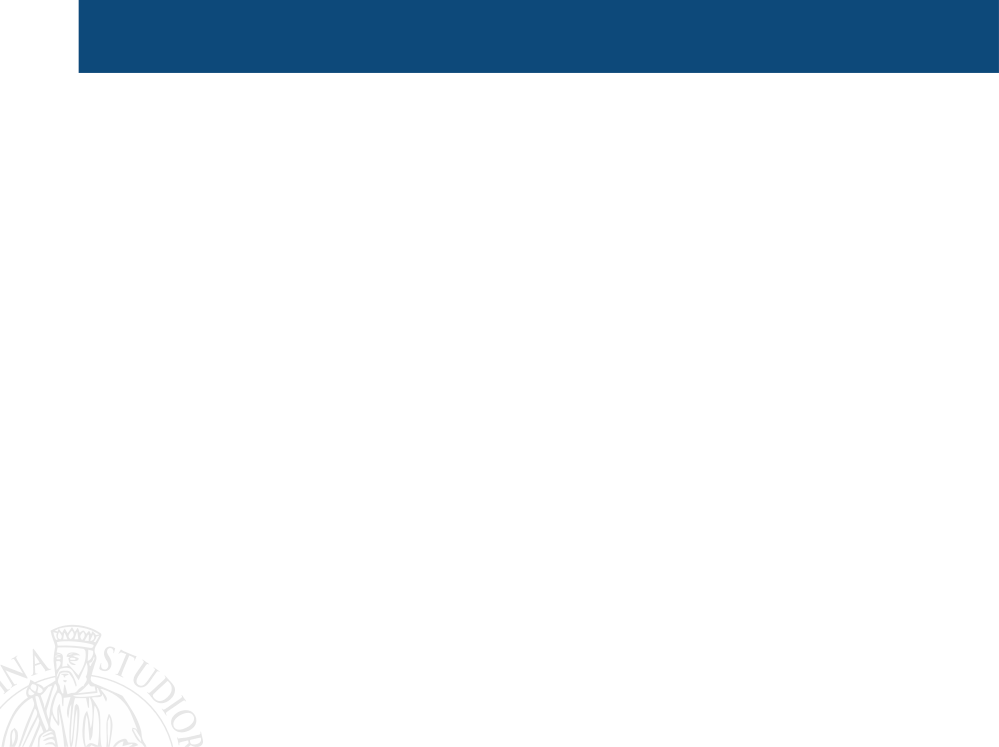 Le antinomie pedagogiche
Le antinomie formali della pedagogia: scienza e filosofia, teoria e prassi, teche e arte, sapere razionale e teche;

Le antinomie pratico-teoriche; sono quelle classiche tra educare e istruire e formare; tra autorità e libertà, tra cultura e professione nell’istruzione/formazione; 

Le antinomie pratico-educative; tra amestro e scolaro, tra genitori e figli
9
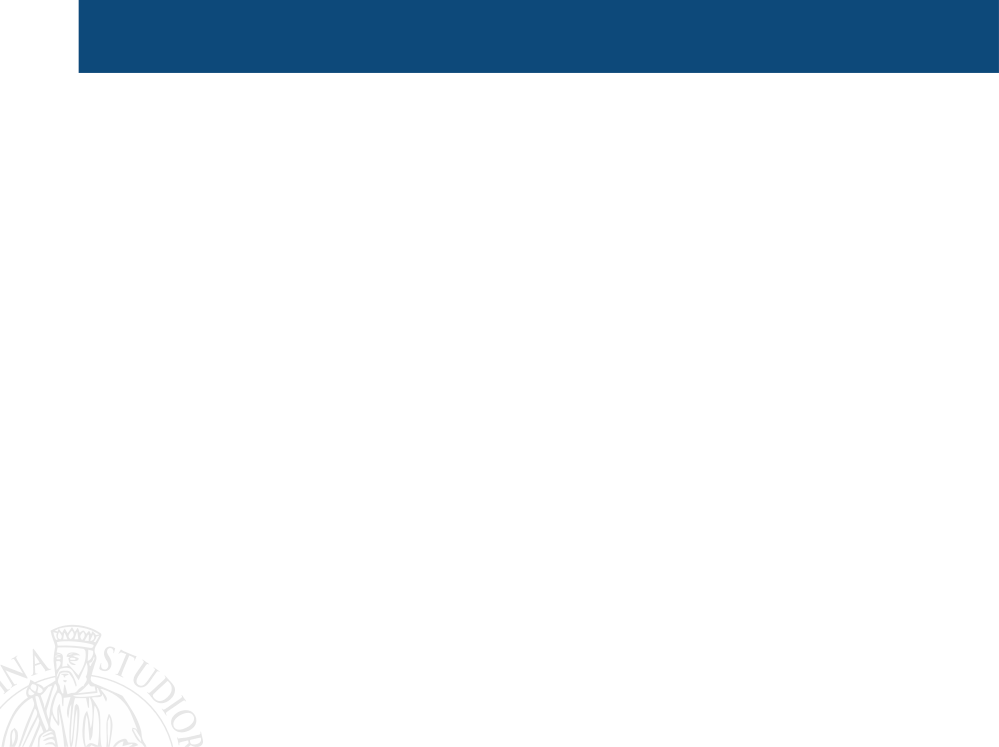 «In sette anni di scuola popolare […] ho badato solo a non dire stupidaggini, a non lasciarle dire e a non perdere tempo. Poi ho badato a edificare me stesso, a essere io come avrei voluto che
diventassero loro. Spesso gli amici mi chiedono come faccio a fare scuola e come faccio a averla piena. Insistono perché io scriva per loro un metodo, che io precisi i programmi, le materie, la tecnica didattica. Sbagliano la domanda, non
dovrebbero preoccuparsi di cosa bisogna fare per fare scuola, ma solo di come bisogna essere per fare scuola» Milani L., Esperienze pastorali, Firenze, LEF, 1958, pp. 238-240
10